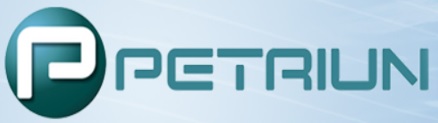 Bombas Hidropneumáticas Gás BoosterBombas Triplex HidrojateadorasVálvulas Conexões e Acessórios  Mangueiras termoplásticas Soluções em bombeamento de líquidos e gases em sistemas de alta pressão
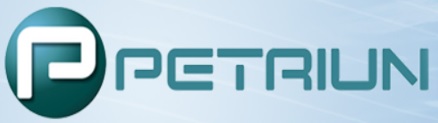 Quem somos
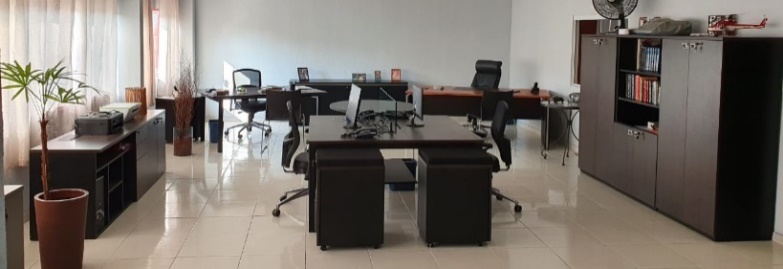 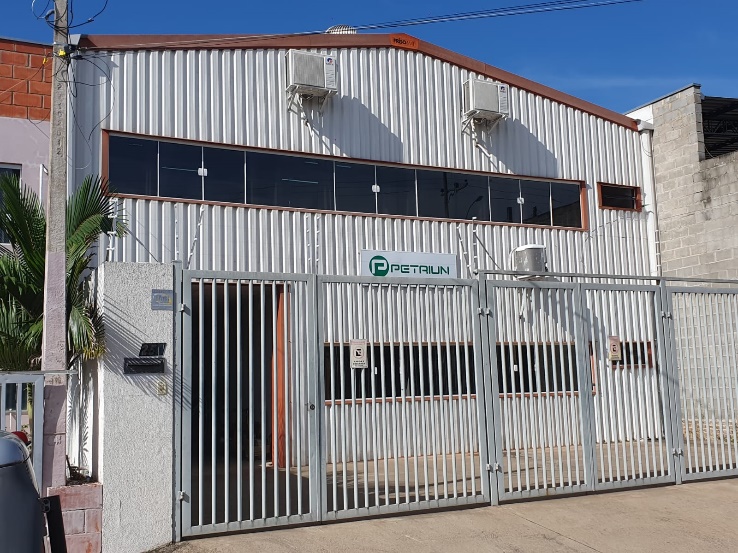 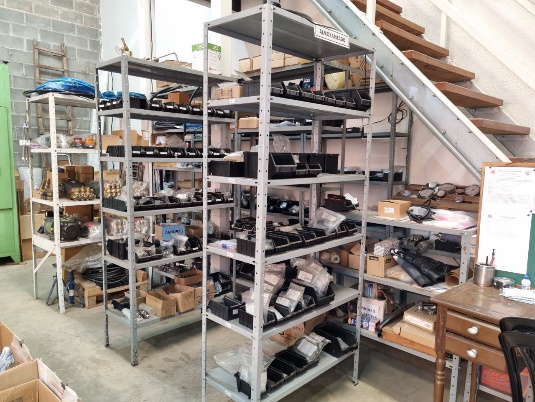 Sede própria.
Estoque de peças e acessórios
A Petriun com sede em Indaiatuba/SP, trabalha no segmento de bombas tríplex, bombas hidropneumáticas, gás booster, hidrojateadoras, unidades hidráulicas, bancadas de testes, mangueiras termoplásticas, válvulas, conexões, peças de reposição e acessórios para hidrojateamento, testes hidrostáticos para diversas aplicações em alta pressão de até 10345 bar (150.000 psi).

Atua na venda, locação e manutenção de equipamentos para testes hidrostáticos, bombeamento de gases, hidrojateamento, montados sobre skids fixos ou móveis para aplicações em diversos setores industriais, tais como: usinas de açúcar e álcool, indústria naval, indústria de petróleo e gás, automotiva, cimenteira, saneamento e demais áreas que necessitem bombeamento de fluídos e gases a alta pressão.
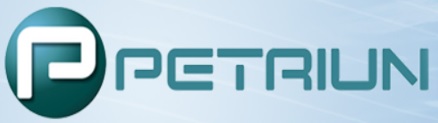 VALORES
Ética, proximidade ao cliente, liderança de mercado e atitude, comprometimento, respeito e transparência.


POLÍTICA DA QUALIDADE
Atender as necessidades dos clientes com pontualidade conforme suas especificações técnicas e normas nacionais ou internacionais, buscando a melhoria contínua do sistema de gestão da qualidade aos requisitos e processos, capacitando os colaboradores para o exercício de suas atividades.


OBJETIVOS DA QUALIDADE
Satisfação do cliente;
Pontualidade;
Melhoria contínua do sistema de Gestão da Qualidade;
Melhoria contínua dos processos;
Melhoria da capacitação profissional dos colaboradores
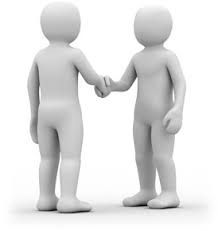 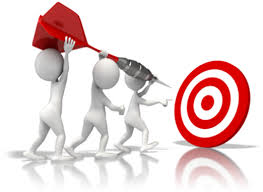 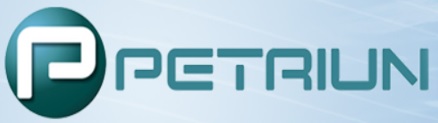 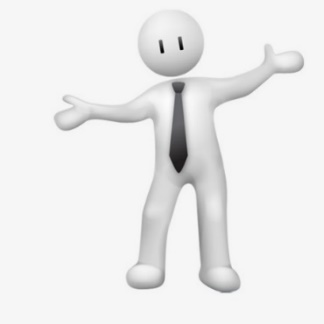 Linha de Produtos
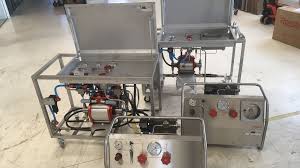 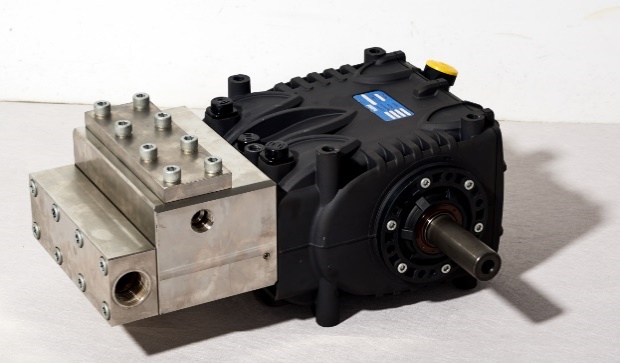 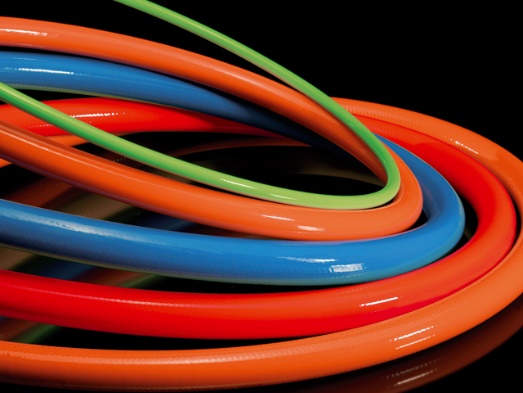 Bombas triplex
Mangueiras termoplásticas
Skids para testes hidrostáticos
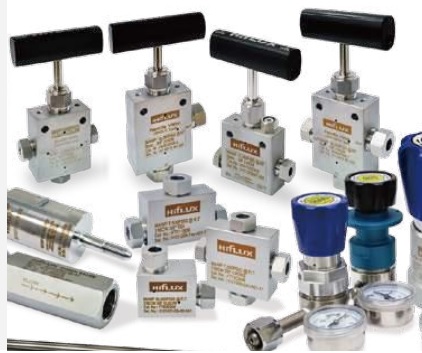 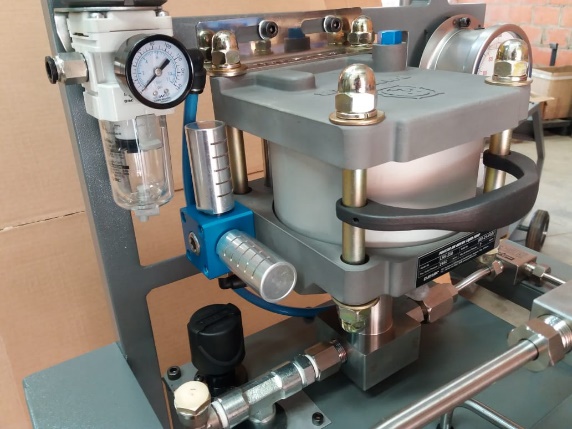 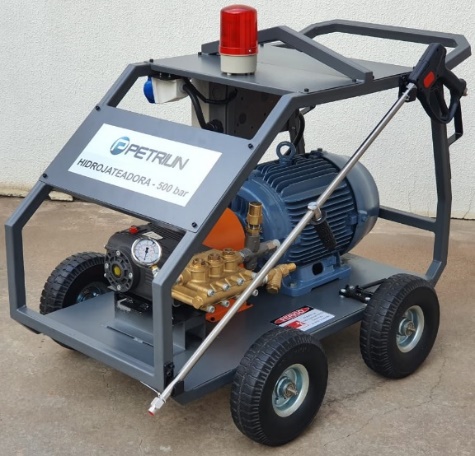 Hidrojateadoras
Válvulas e acessórios
Bombas hidropneumáticas
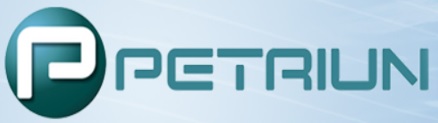 Equipamentos Hidropneumáticos
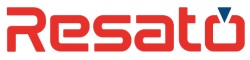 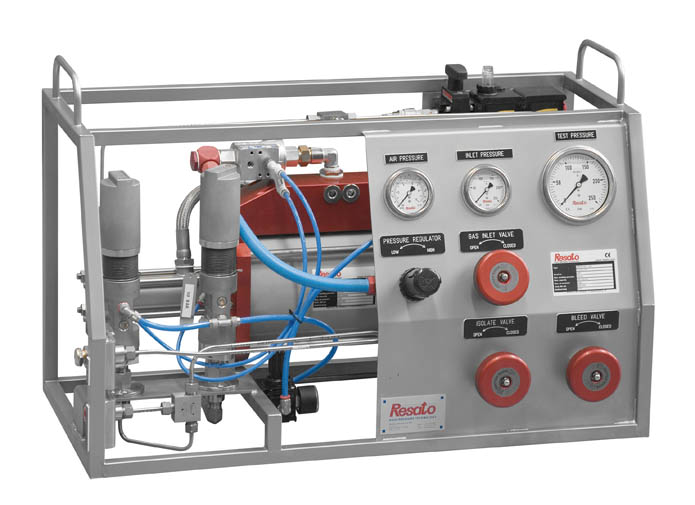 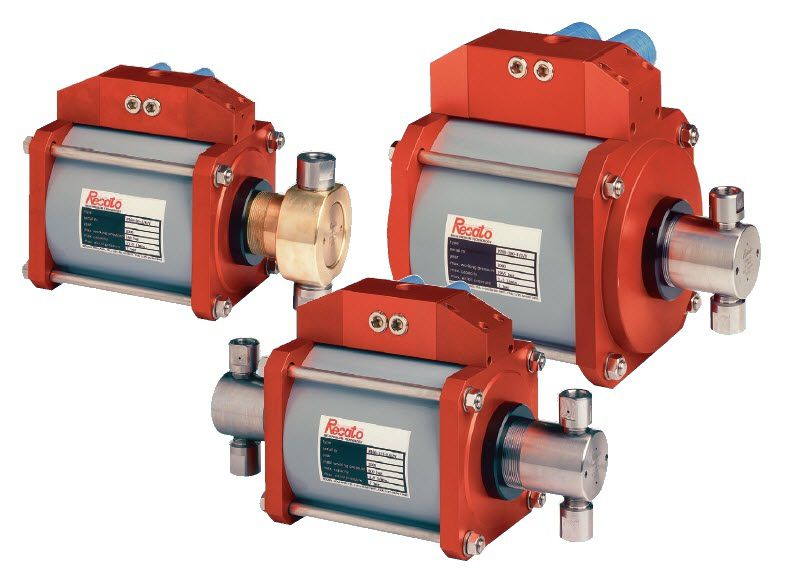 Skids e bancadas, bombas e gás booster para pressões até 7000 bar (líquidos) e 1500 bar (gases).

Equipamentos para testes hidrostáticos em mangueiras, tubos, tanques, válvulas, teste de estanqueidade, aplicação em processos, prensas, etc.
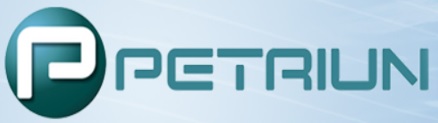 Equipamentos Hidropneumáticos
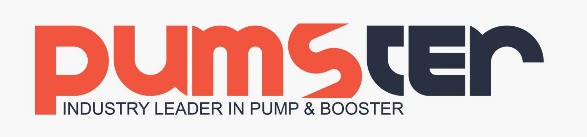 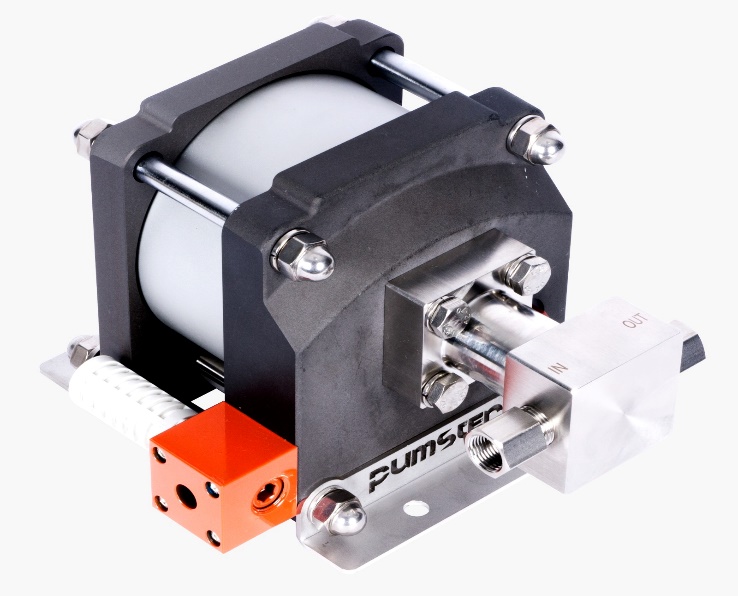 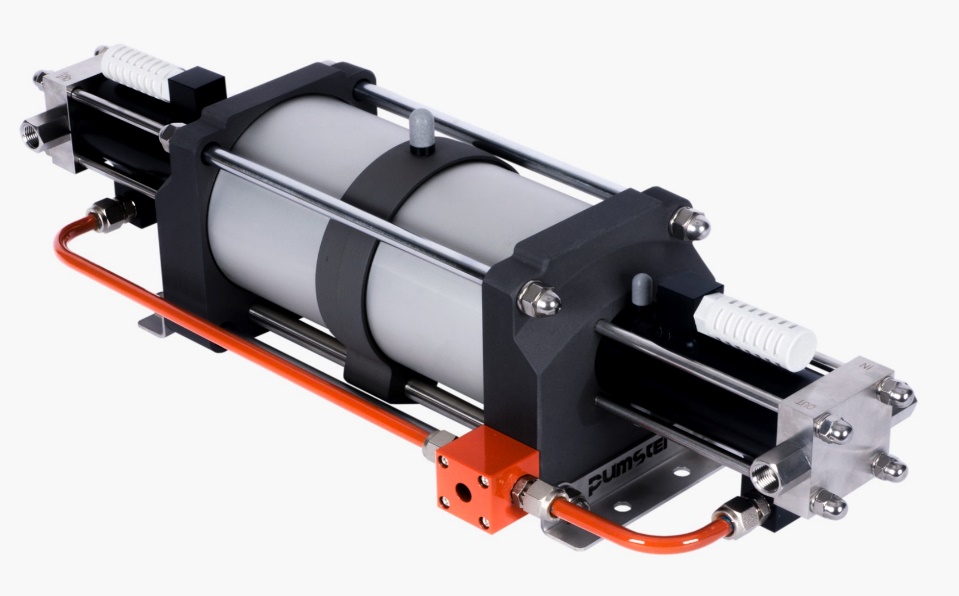 Gás Booster:
Pressão máx.:  1200 bar (17.400 psi)
Vazão máx.: 900 nl/min
Bombas para líquidos:
Pressão máx.: 9800 bar (142.100 psi)
Vazão máx.: 4,92 l/min
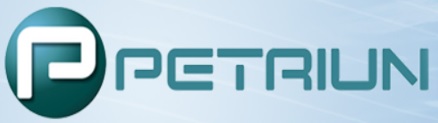 Equipamentos Hidropneumáticos
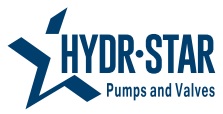 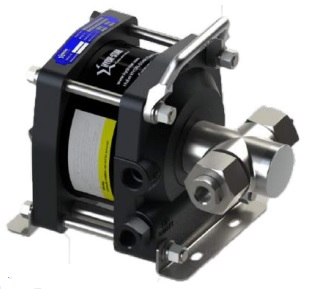 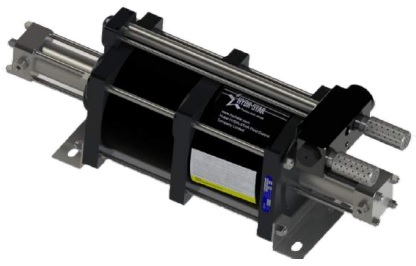 Bombas para líquidos:
Pressão máx.: 6900 bar (100.000 psi)
Vazão máx.: 132 l/min
Gás Booster:
Pressão máx.: 1700 bar (25.000 psi)
Vazão máx.: 5,65 nm3/min
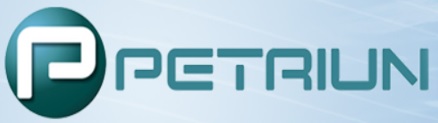 Equipamentos Hidropneumáticos
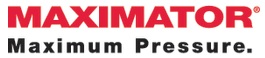 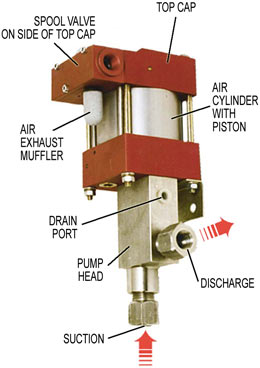 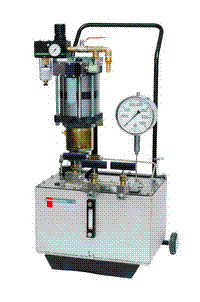 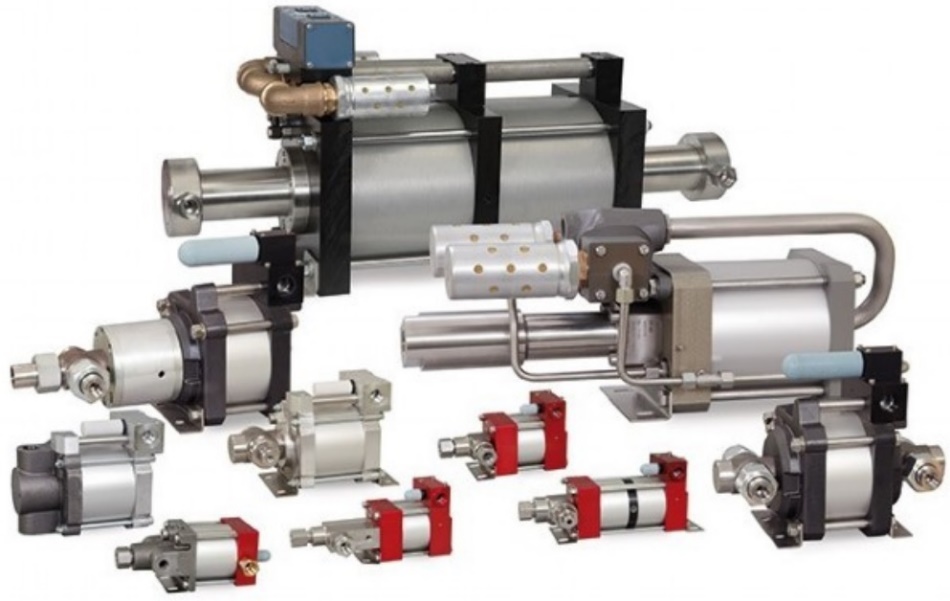 A Petriun realiza manutenção e fornecimento de peças de reposição para os equipamentos hidropneumáticos, bombas e gás booster da Maximator.
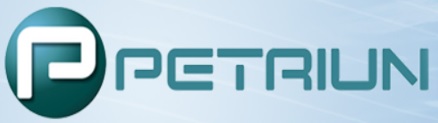 Montagem de Bancadas e Skids
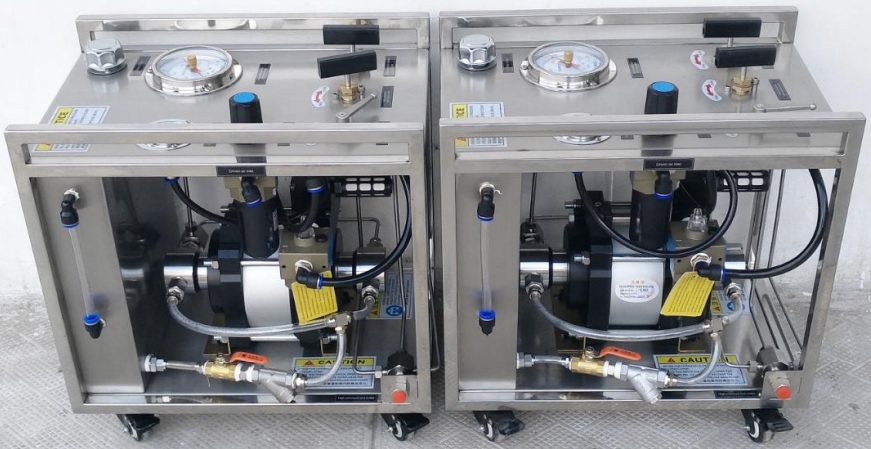 ** Opção de locação**
   Consultar para disponibilidade
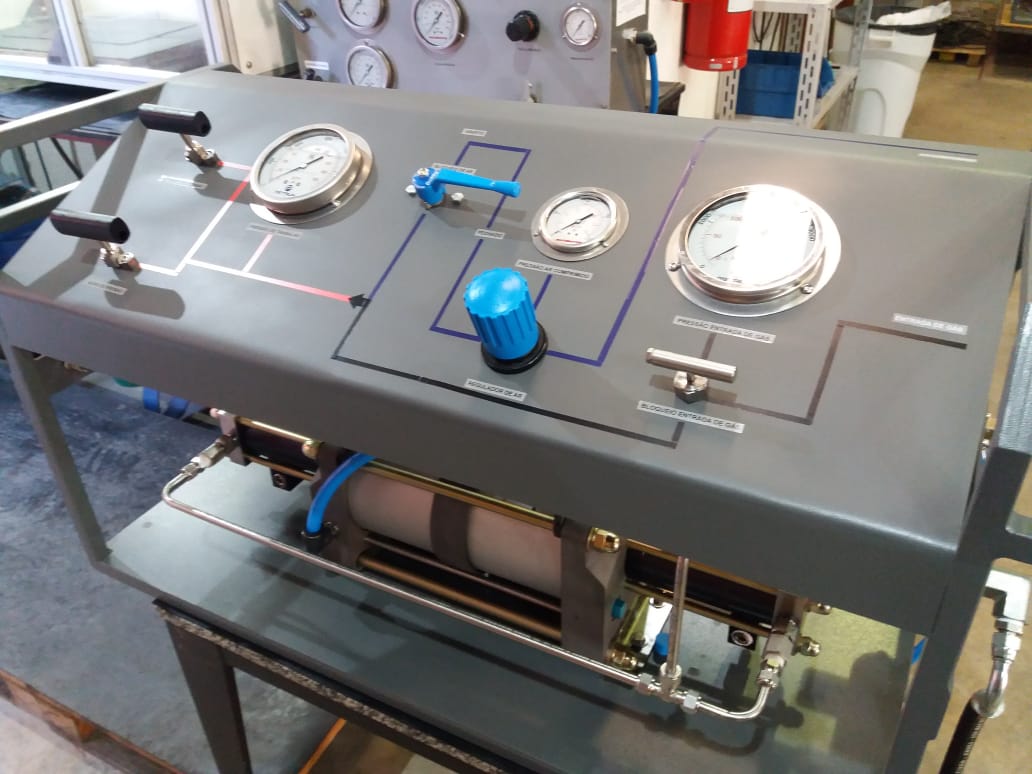 Bancadas e skids fabricados em inox ou aço com pintura em epóxi, móveis ou fixos, providos com válvulas, reguladores e manômetros.
Adequados para trabalhar em áreas classificadas.
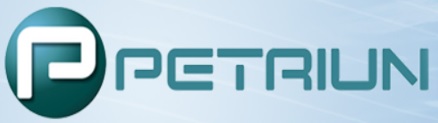 Acessórios de alta e ultra alta pressão
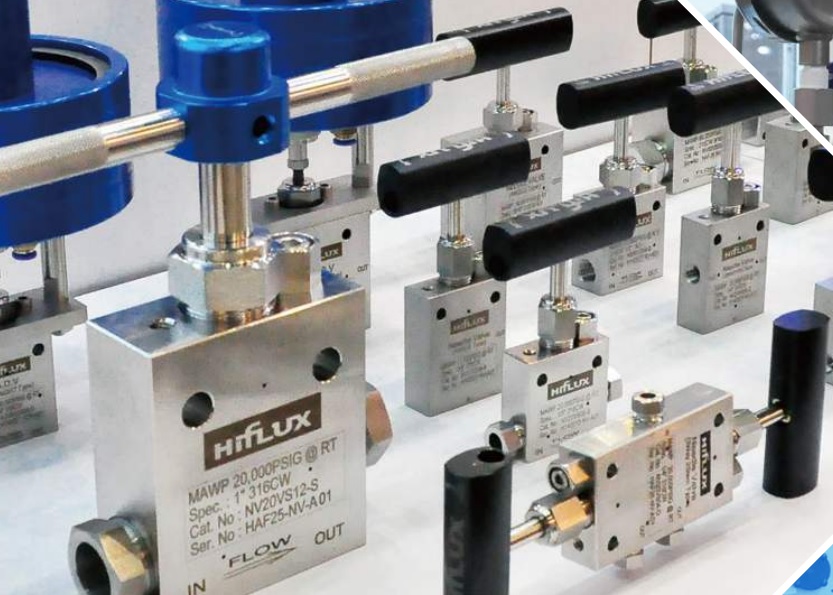 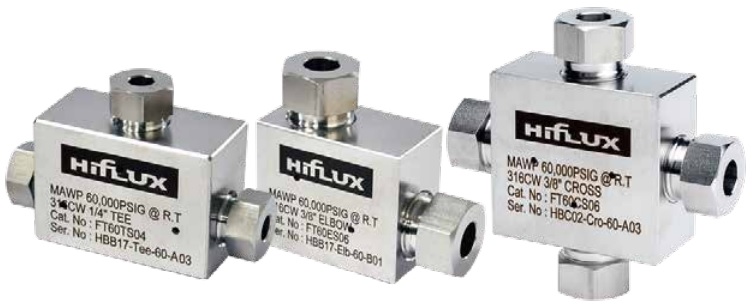 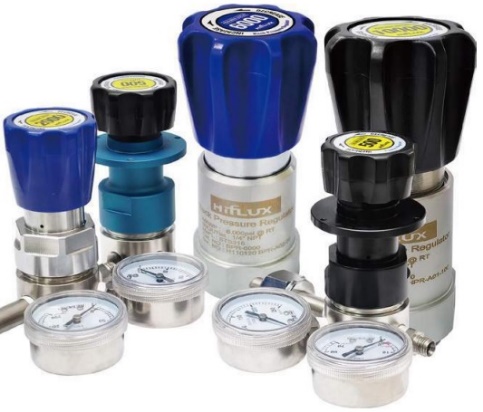 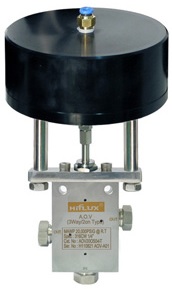 Válvulas de agulha, esfera, retenção, segurança, cotovelos, têes, cruzetas, válvulas especiais, back-pressure, tubos, etc., para pressões até 150.000 psi.
Disponíveis: de 1/8 “ até 1”
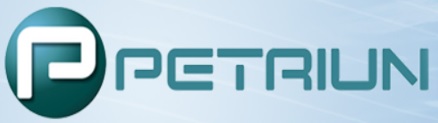 Mangueiras termoplásticas de alta pressão
Notas: Crimpagem e recertificação de mangueira DN8/1000 bar
                               Recertificação de mangueira DN5 e DN8 para 2800 bar
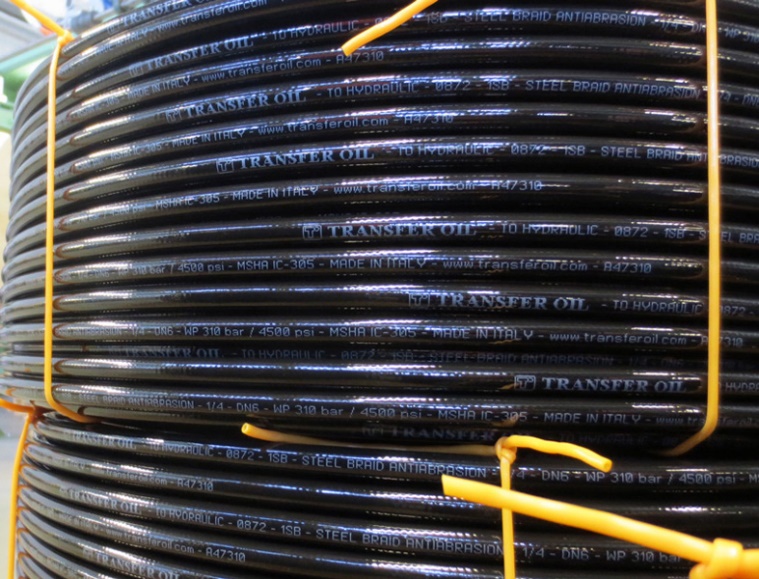 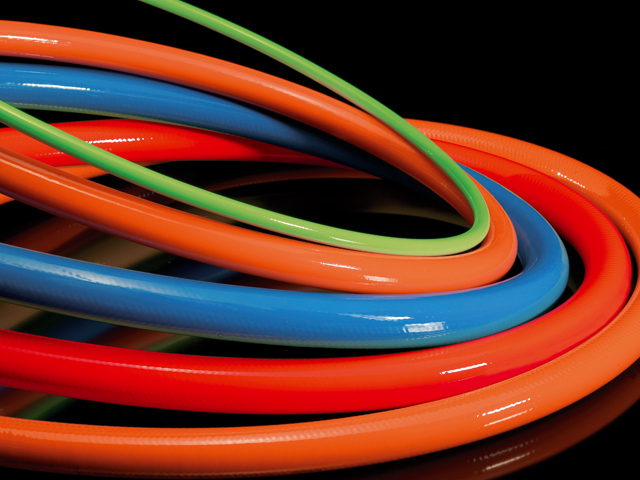 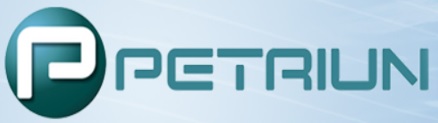 Hidrojateadoras de alta pressão
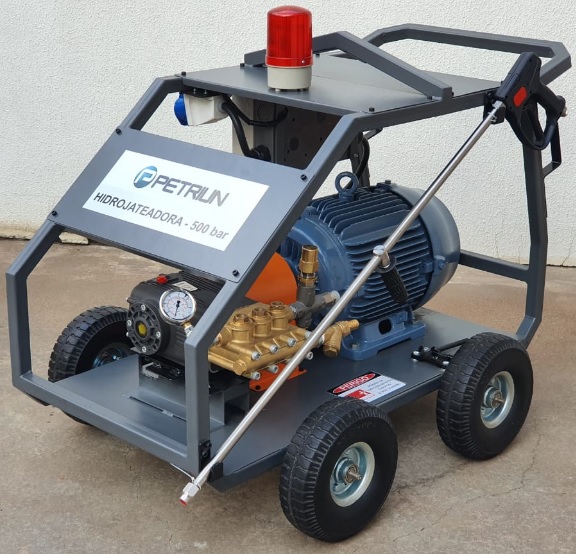 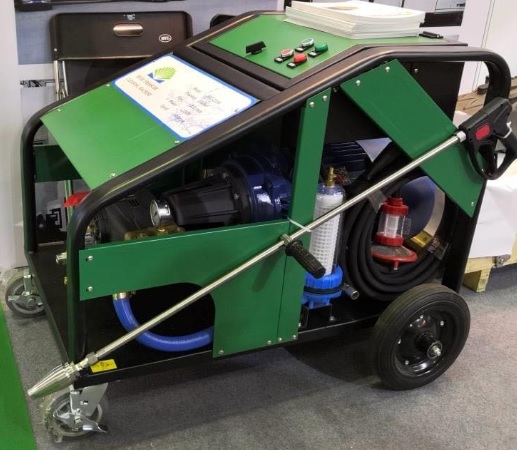 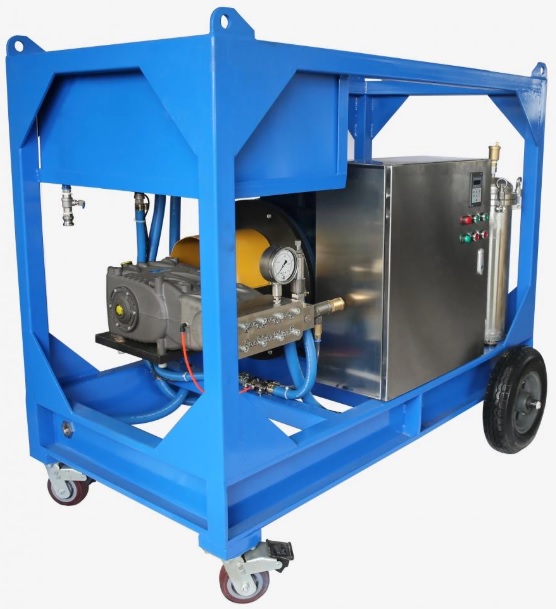 500 bar x 15 lpm x 20 hp (*)
500 bar x 20 lpm x 25 hp

(*) Opção de locação
Consultar para disponibilidade
600 bar x 30 lpm x 50 hp
1000 bar x 19 lpm x 60 hp
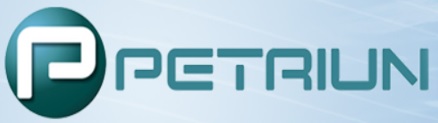 Acessórios para hidrojateamento:Pistolas, Bicos e Válvulas
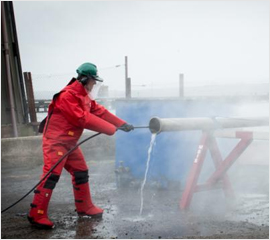 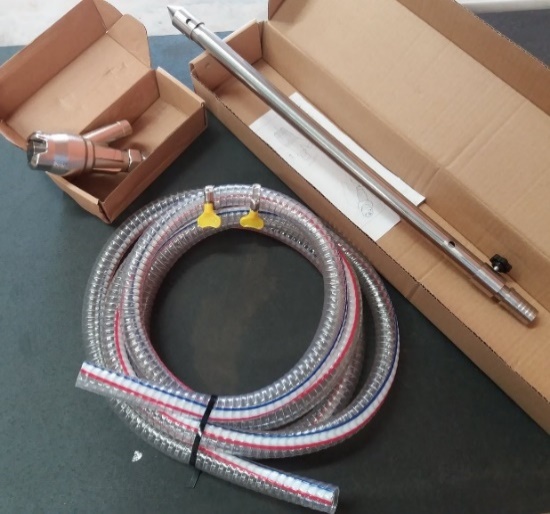 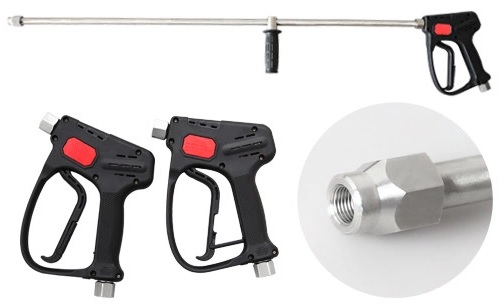 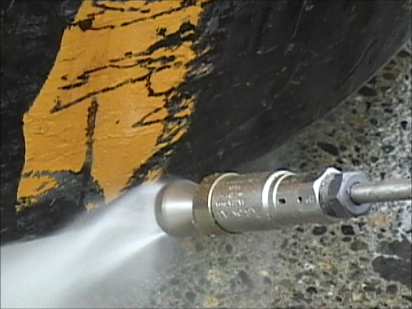 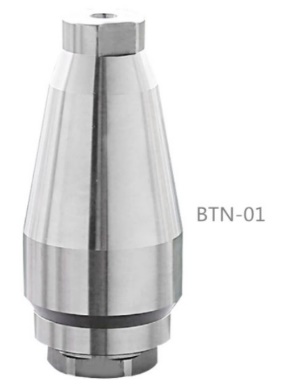 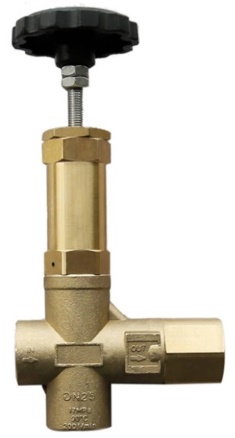 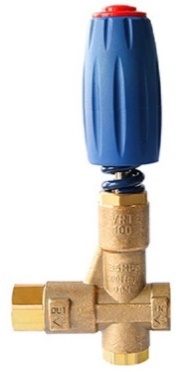 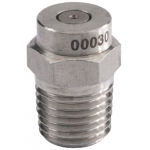 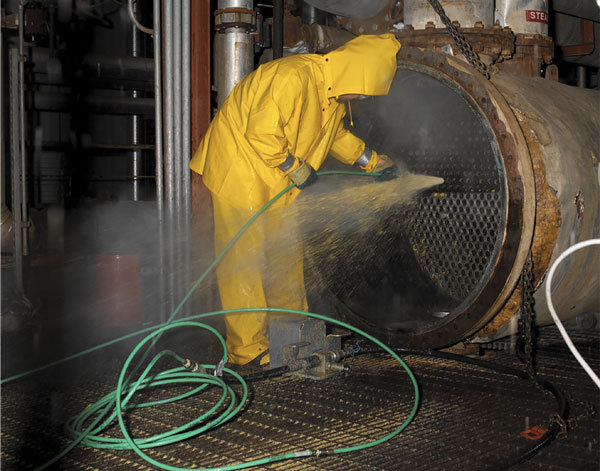 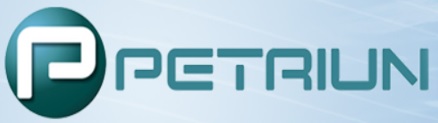 Bombas triplex de alta pressão
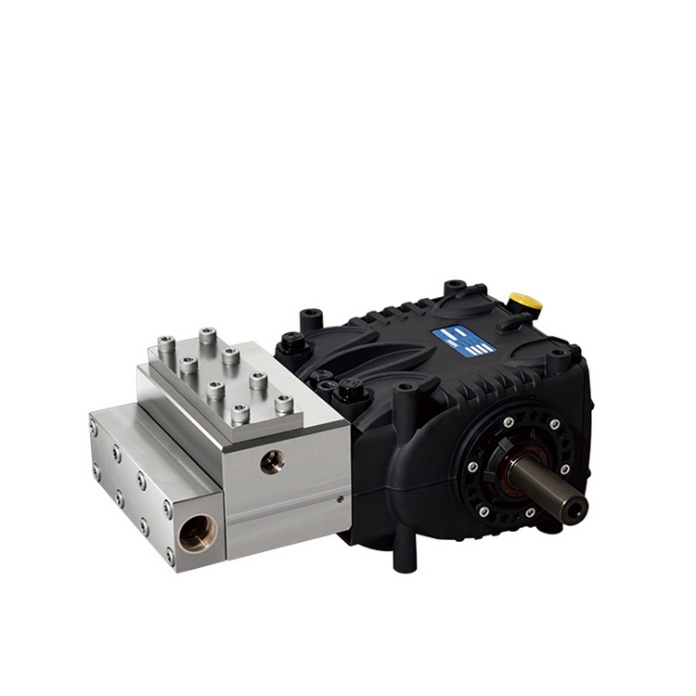 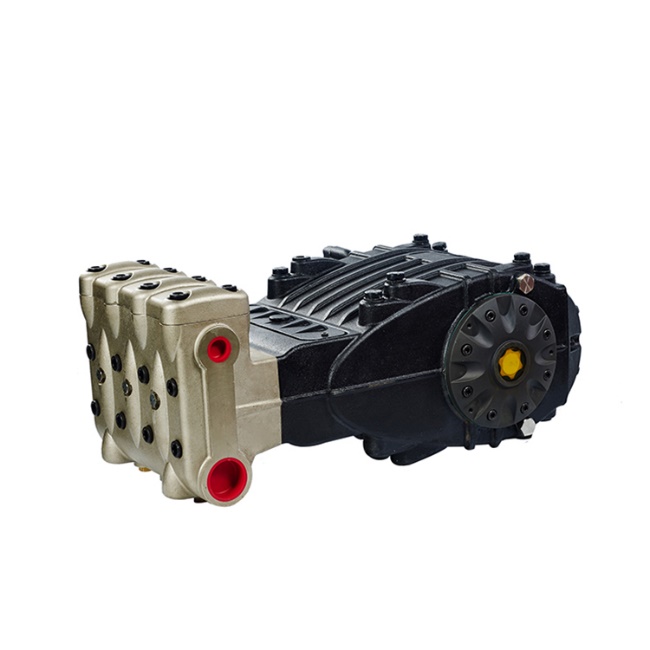 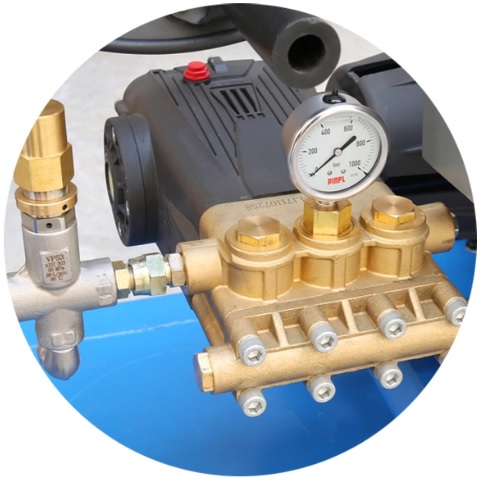 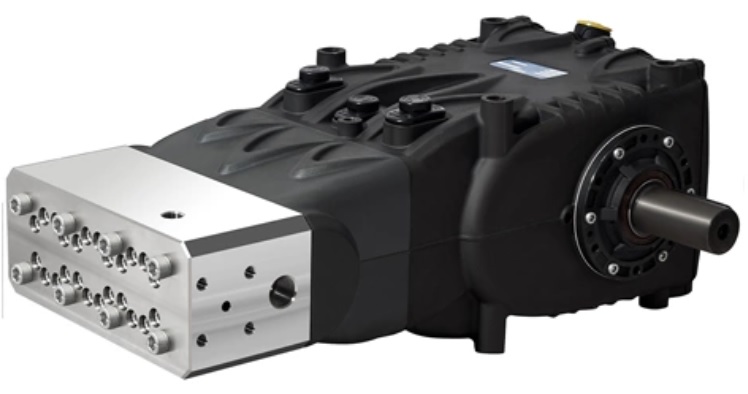 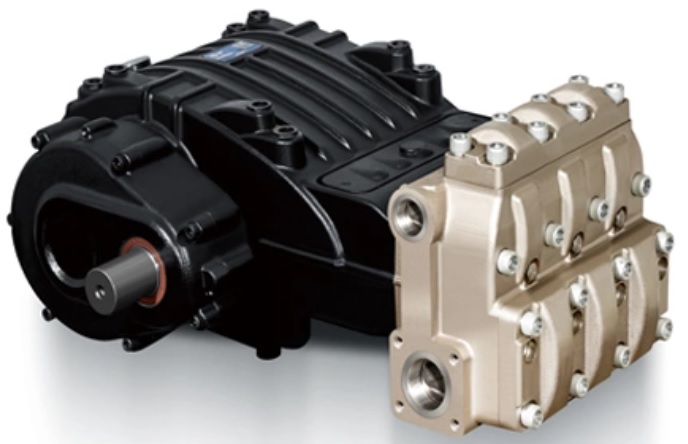 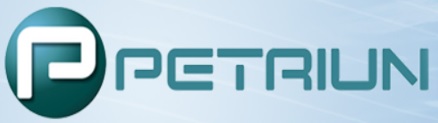 Tabela de Bombas de alta pressão
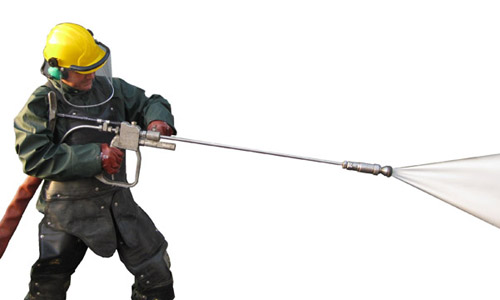 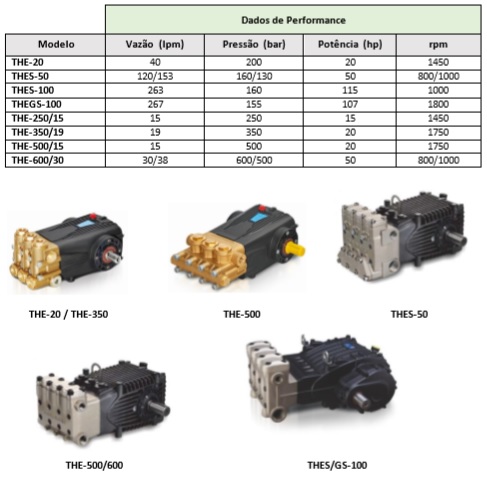 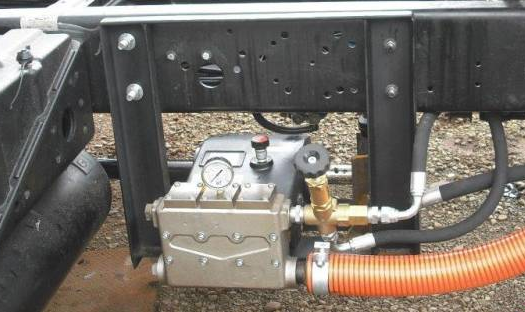 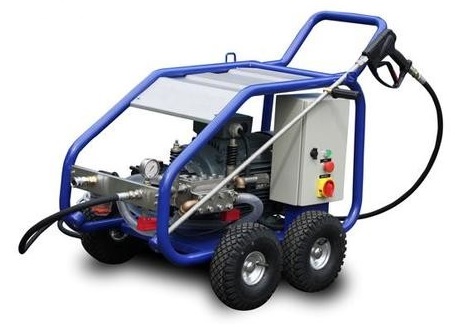 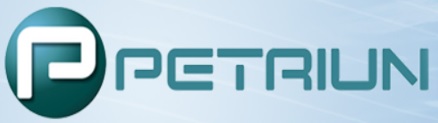 Tabela de bombas: Pressão x Vazão x Potência
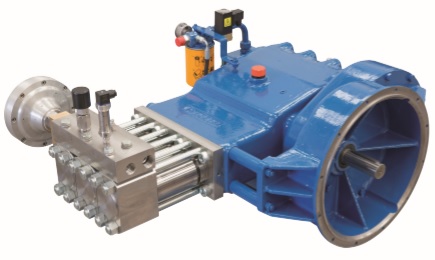 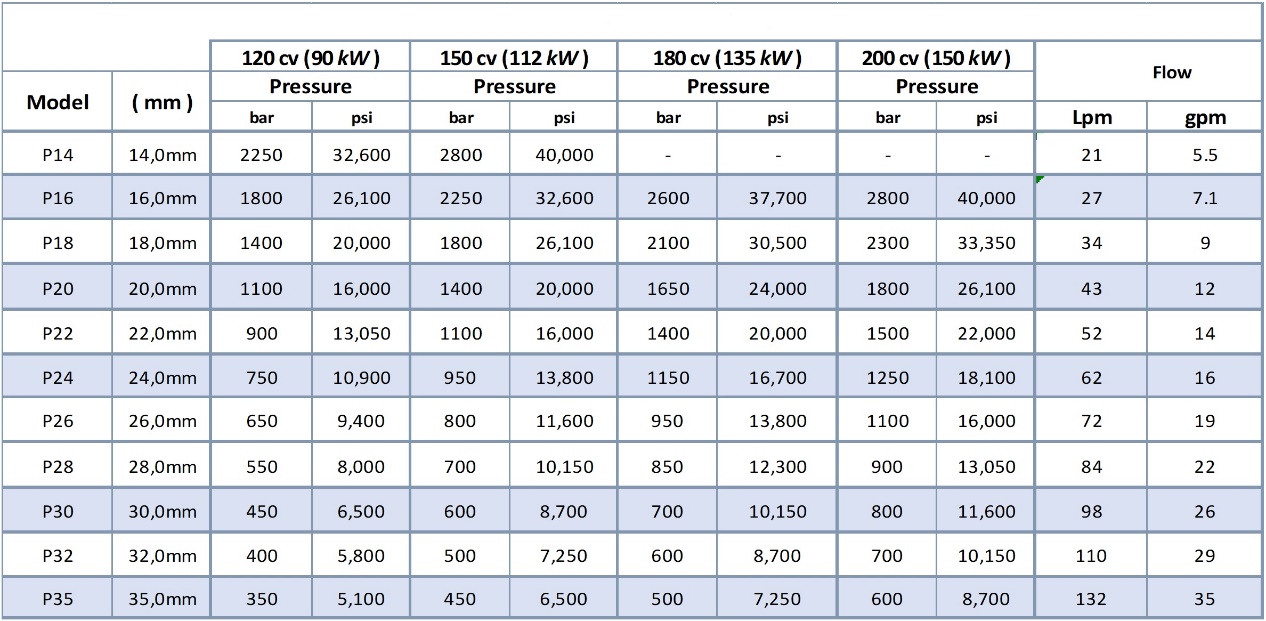 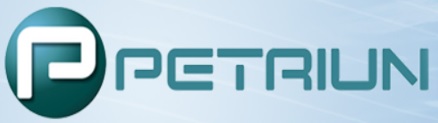 Aplicações do hidrojateamento:
Automotiva: remoção de tintas em linha de pintura como ganchos, skids, suportes, grades, tanques, cabines de pintura, tubulações, etc.Aviação: remoção de tintas em aeronaves, cabines de pintura, grades, remoção de carvão nas palhetas de turbinas.Alimentícia: tanques de fermentação, equipamentos de engarrafamento, estruturas de esteiras transportadoras, pisos tubulações.Construção Civil: corte de concreto, remoção da nata de cimento, decapagem de equipamentos, remoção de concreto, manutenção de pontes.Naval: decapagem de tintas e ferrugens em deck, laterais e fundos do navio, porões, hélices, timão, tanque de lastro, casco, etc.Química e Petroquímica: limpeza e decapagem em reatores, equipamentos, estruturas em zonas restritas a explosão, tanques de combustível, maquinário, cintas transportadoras, etc. Hidroelétricas: decapagem em maquinários, estruturas, torres transmissoras de energia, tubos adutores, corte de concretos, etc.Papel e Celulose: decapagem e limpeza em tanques, tubulações, estruturas de correias transportadoras, silo, máquina de papel, estruturas de caldeiras, fornalhas, etc.
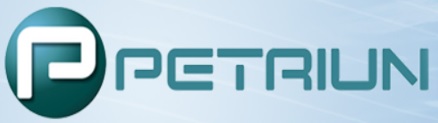 Indústria Mineira: limpeza de equipamentos, correias transportadoras, ferroviárias, etc. Plataforma de Petróleo: remoção de tintas e ferrugens em pisos, paredes, tetos, estruturas, tubulações, tanques de lastro, equipamentos, etc. Açucareira: limpeza de aquecedores, evaporadores, caldeiras, moendas, caminhões, etc.
PETRIUN COMÉRCIO E SERVIÇOS LTDA.

Rua Paulo Vacilotto, 250, Jardim EldoradoDistrito Industrial BartolomaiIndaiatuba / SP
Cep: 13343-810

Telefone: +55 (19) 3329-6525 / (19) 99771-1478 / (19) 98123-0089

E-mail: 	petriun@petriun.com 

Website: 	www.petriun.com.br
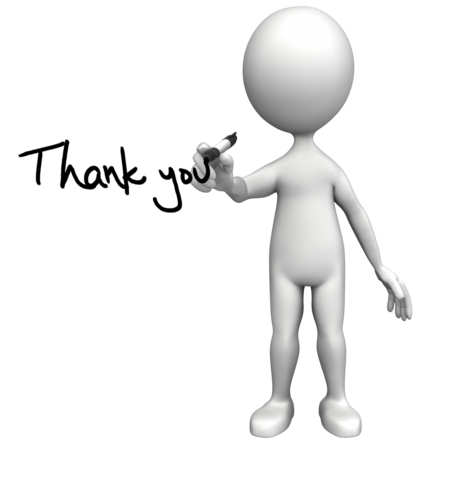